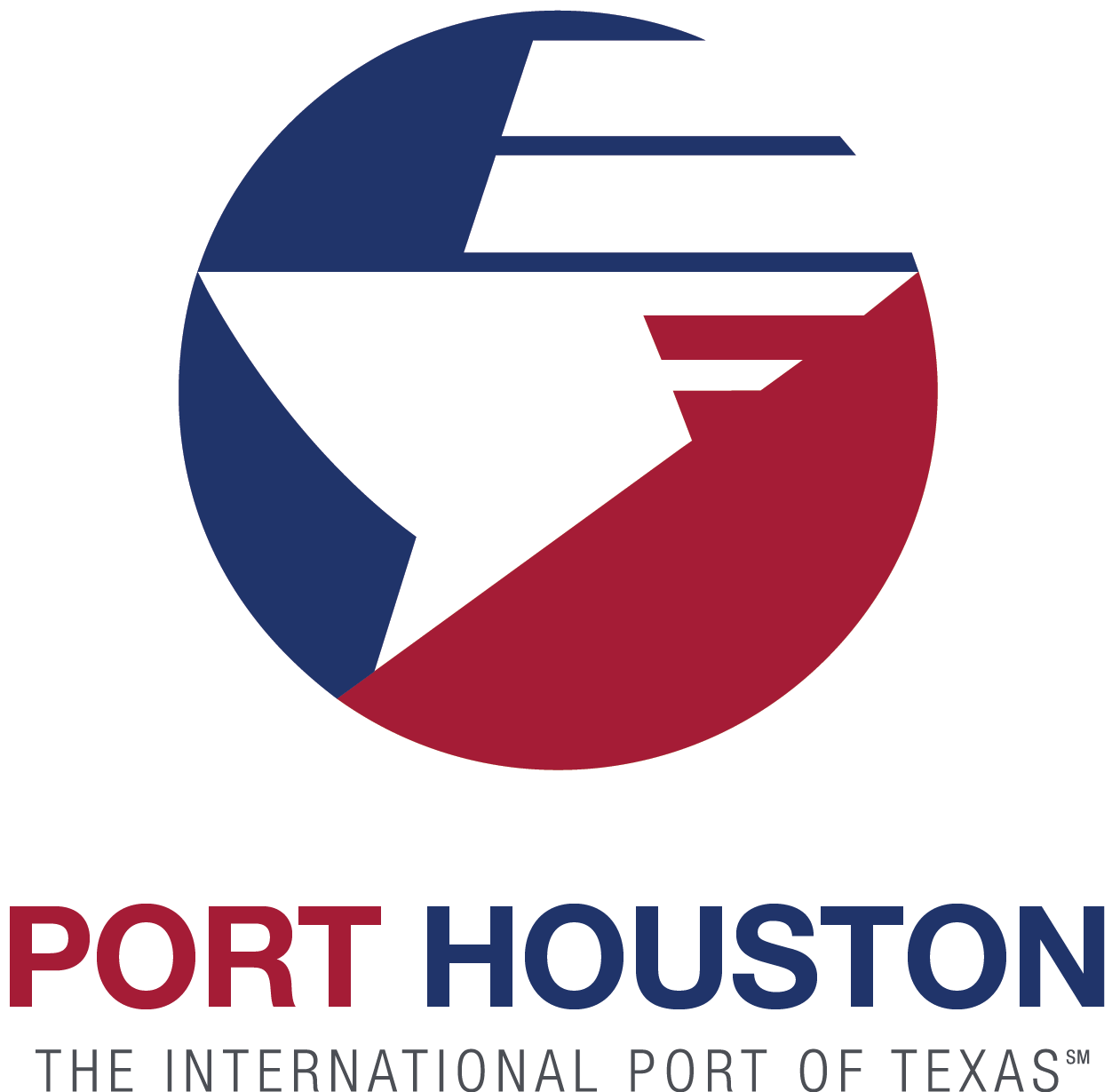 RFP-#243 Cleaning Service for the Executive Office Building, Port Coordination Center, Sam Houston Pavilion, and ten Gatehouses at Turning Basin Terminal

)
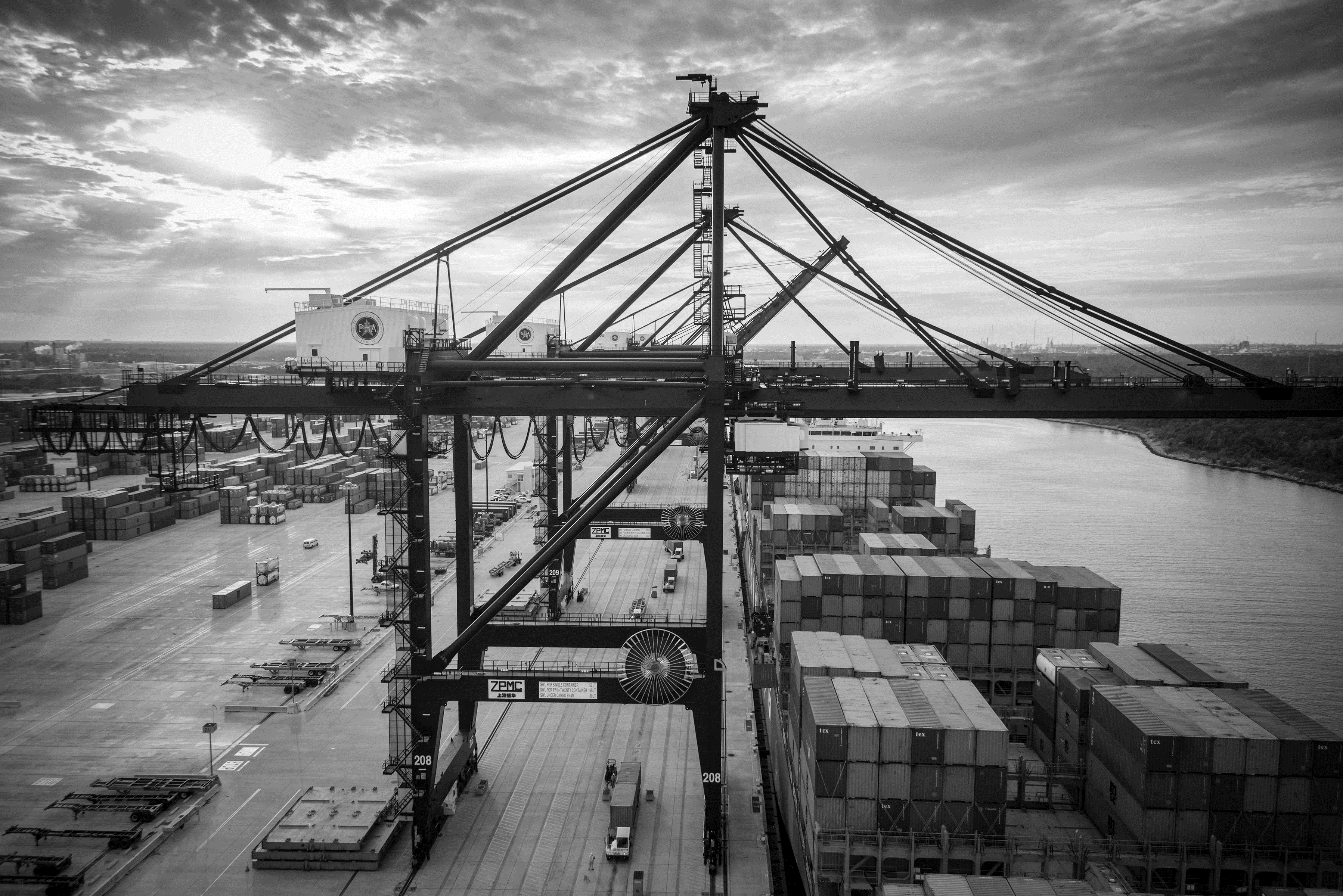 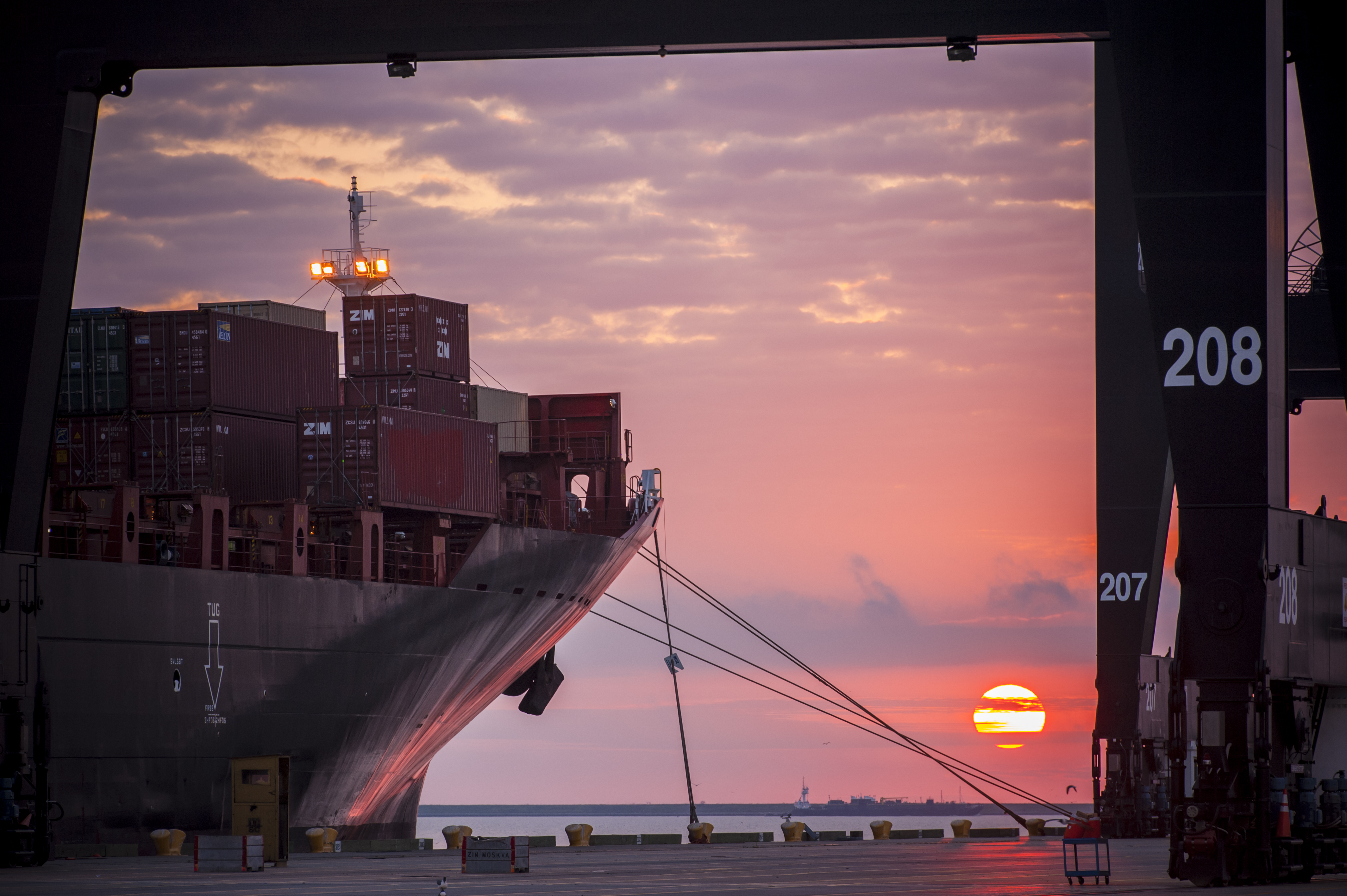 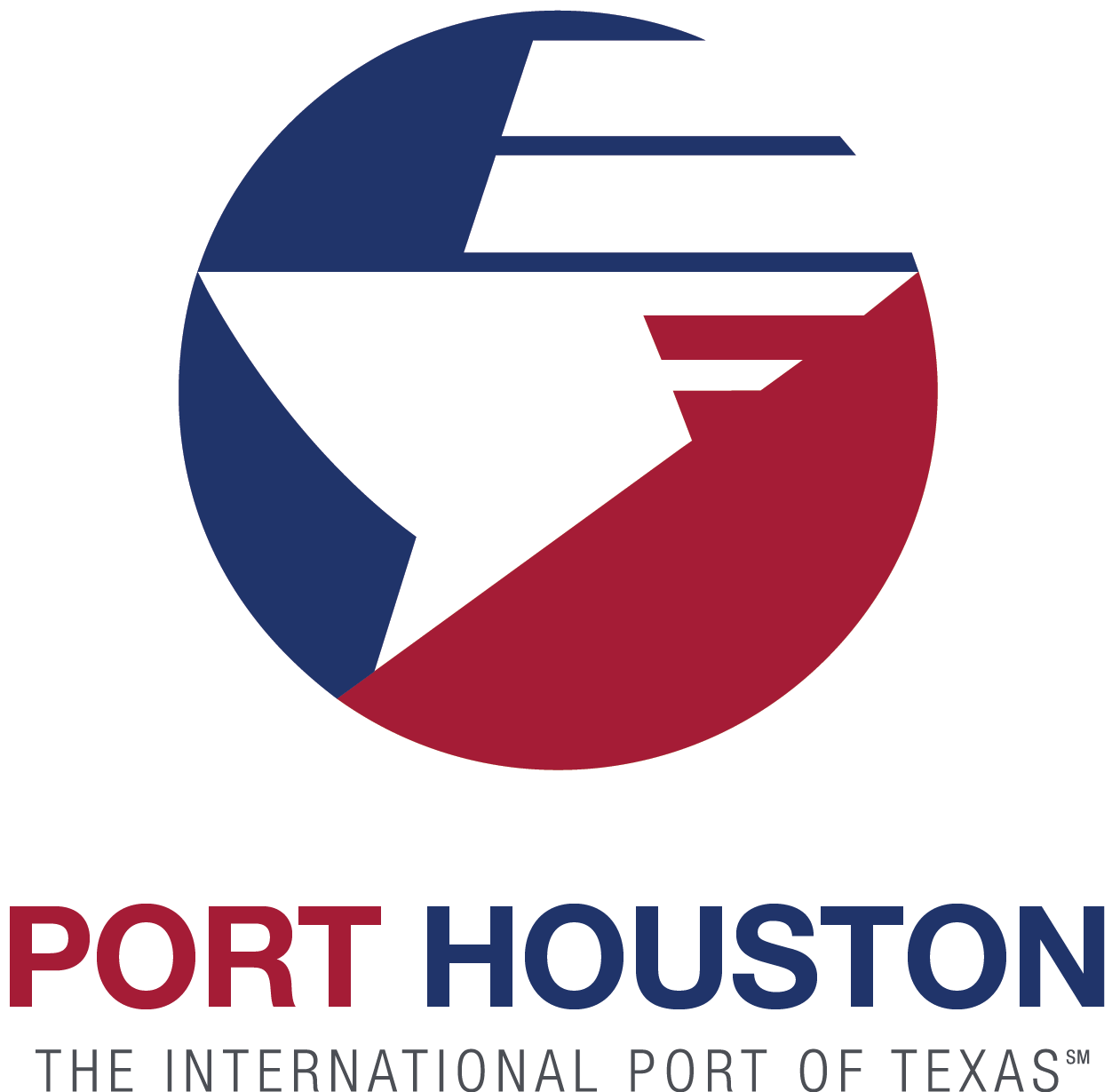 Port Commission
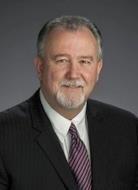 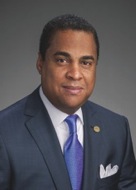 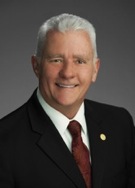 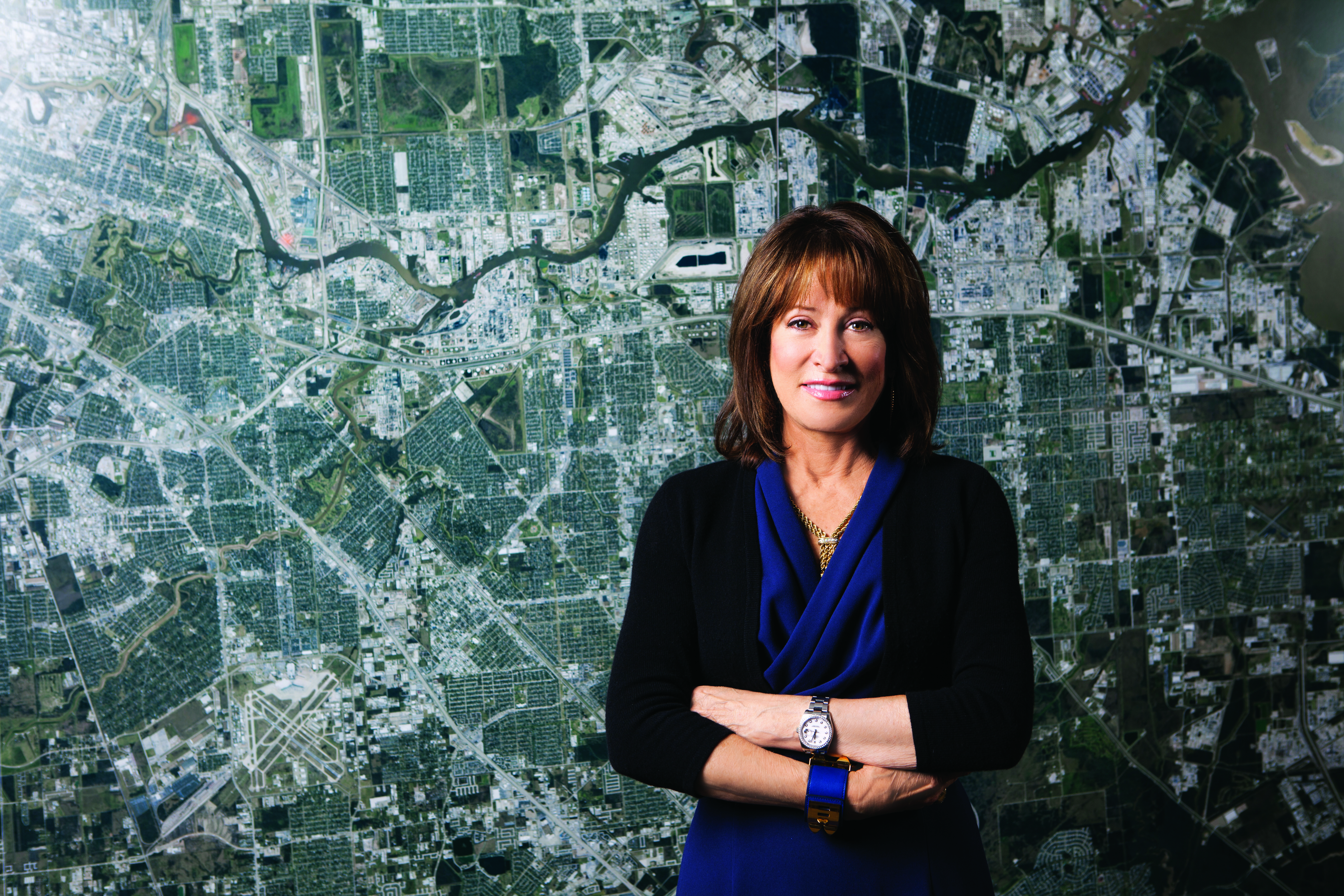 Stephen H. DonCarlos
Theldon R. Branch, III
Dean E. Corgey
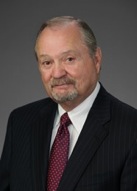 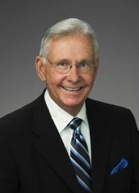 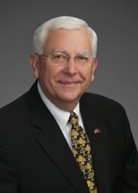 Janiece M. Longoria
Chairman
John D. Kennedy
Roy D. Mease
Clyde Fitzgerald
WELCOME MESSAGE  |  2
RFP #243 Cleaning Services for the Executive Office Building, Port Coordination Center, Sam Houston Pavilion, and ten Gatehouses at Turning Basin Terminal
AGENDA
Introductions
Small Business
Procurement Services
Selection Criteria
General Scope of Work
Questions
All attendees must sign-in and indicate attendance for site visit and TWIC cardholders
RFP #243 Cleaning Services for the Executive Office Building, Port Coordination Center, Sam Houston Pavilion, and ten Gatehouses at Turning Basin Terminal
PHA Personnel:
R.D. Tanner – Director, Real Estate 
Adrian Price – Office & Building Services Manager

Pedro Gonzales – Small Business Development
Yvette Camel-Smith – Director of Procurement
RFP #243 Cleaning Services for the Executive Office Building, Port Coordination Center, Sam Houston Pavilion, and ten Gatehouses at Turning Basin Terminal
Small Business Requirement:
This project has a PHA Small Business goal
Participation Goal Small Business Participation Goal for this Project = 35% of the Purchase Price, 15% weight
RFP #243 Cleaning Services for the Executive Office Building, Port Coordination Center, Sam Houston Pavilion, and ten Gatehouses at Turning Basin Terminal
Procurement:
Request for Proposal (RFP) is due on FEBRUARY 1, 2017, no later than 11:00 A.M.

One original and five copies, packaged in one sealed envelope
RFP #243 Cleaning Services for the Executive Office Building, Port Coordination Center, Sam Houston Pavilion, and ten Gatehouses at Turning Basin Terminal
Selection Criteria
The Port Commission, as the governing body of PHA, has determined that a Request for Proposals is the procurement method that will provide the best value to PHA for this Project. 

Price 	20%
Respondent		35%
Benefit to Port Authority	22%
Small Business Participation and Local Business Participation   15% 
Overall Compliance	15%
RFP #243 Cleaning Services for the Executive Office Building, Port Coordination Center, Sam Houston Pavilion, and ten Gatehouses at Turning Basin Terminal
RFP #243 Cleaning Services for the Executive Office Building, Port Coordination Center, Sam Houston Pavilion, and ten Gatehouses at Turning Basin Terminal
General Scope of Services:
2-year contract to provide cleaning services
Beginning April 1, 2017 through March 31, 2019
Facilities include: Executive Office Building, Port Coordination Center, Sam Houston Pavilion and ten Gatehouses.
RFP #243 Cleaning Services for the Executive Office Building, Port Coordination Center, Sam Houston Pavilion, and ten Gatehouses at Turning Basin Terminal
General Scope of Services (continued):
Cleaning windows/doors, 
Sweeping and mopping, 
Vacuuming, 
Carpet maintenance, 
Trash disposal, 
Dusting, 
Replenishment of paper products,
RFP #243 Cleaning Services for the Executive Office Building, Port Coordination Center, Sam Houston Pavilion, and ten Gatehouses at Turning Basin Terminal
General Scope of Services (continued):
Floor maintenance (Executive Office Building)
Wax & strip floors
Quarterly basis throughout contract term
Approved anti-slip wax or synthetic floor dressing
Approved sealer 
Prior approval required by Management 
Failure to obtain such approval is grounds for contract termination
RFP #243 Cleaning Services for the Executive Office Building, Port Coordination Center, Sam Houston Pavilion, and ten Gatehouses at Turning Basin Terminal
Comply with your company’s safety policy
No photographs – leave cell phones in your pockets or purses

Stay with group

PHA certified TWIC escorts must accompany individuals without a TWIC card
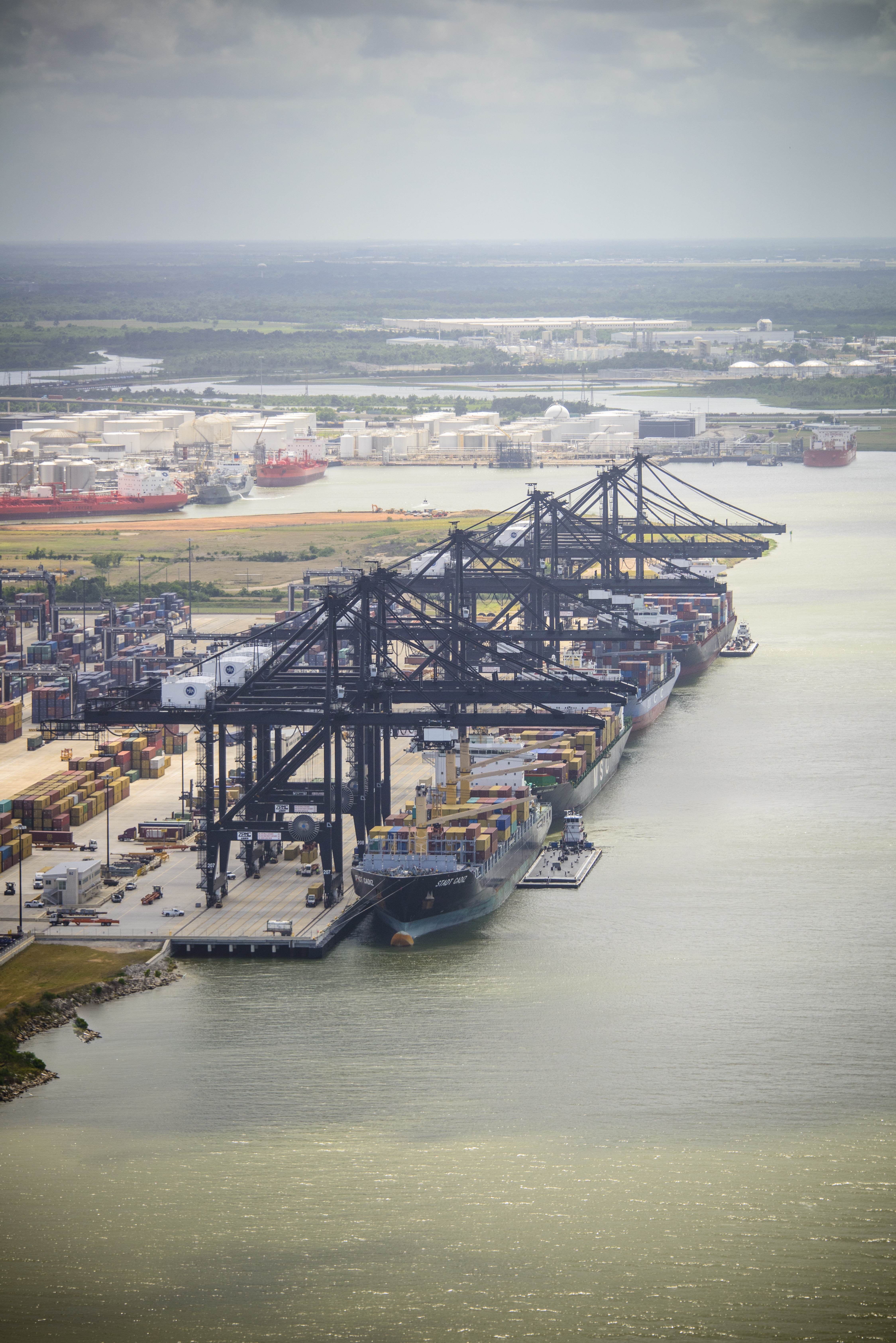 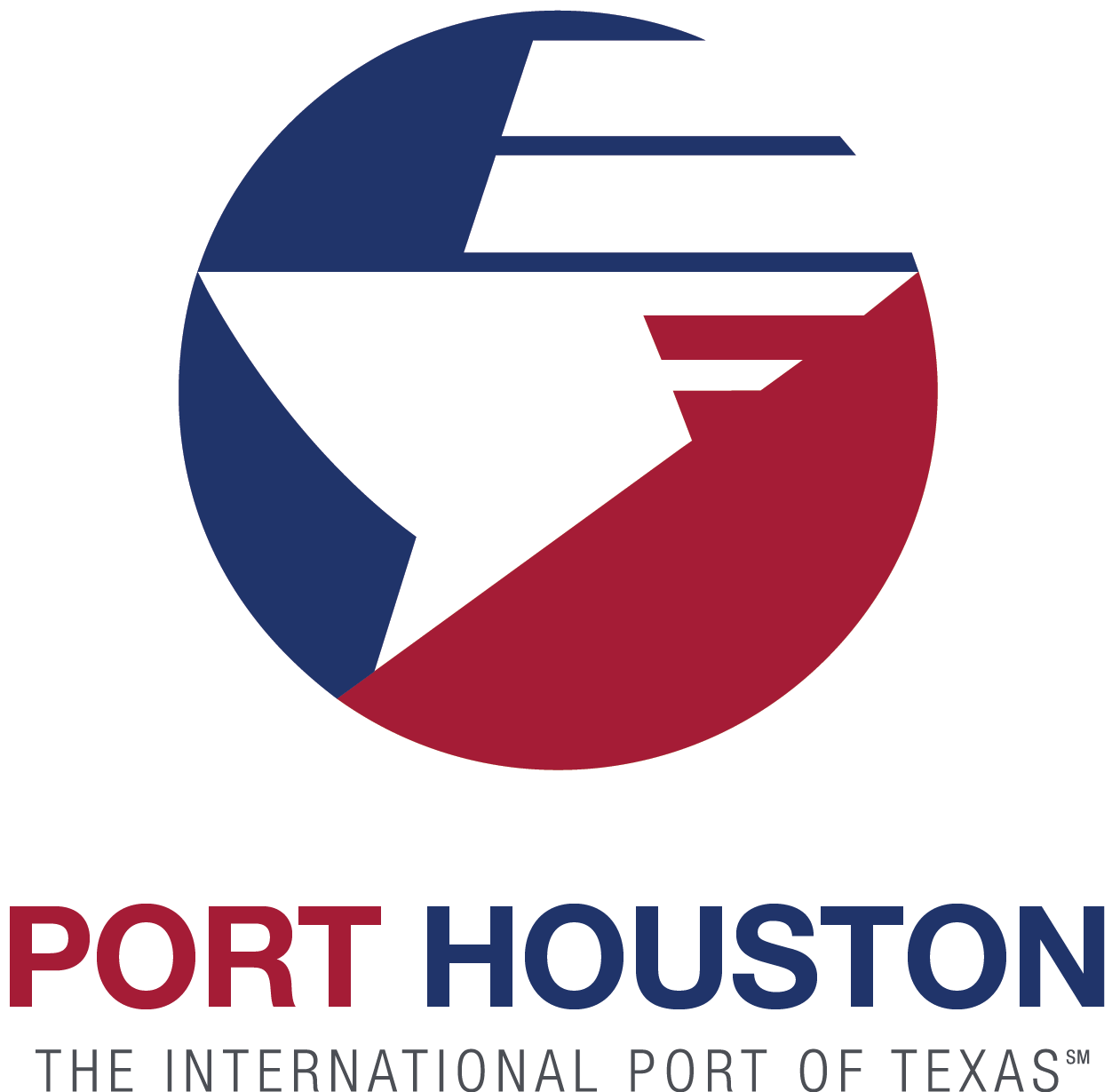 THANK YOU
Adrian Price 
Office and Building Services Manager
Port Houston

Questions?
713.670.2464
https://buyspeed.poha.com/bso 
www.PortHouston.com
111 East Loop North
Houston, TX 77029
WELCOME MESSAGE  |  4